Ppt file test
There is nothing in here though.
Second Slide
Mostly to see if this stuff moves like it’s supposed to
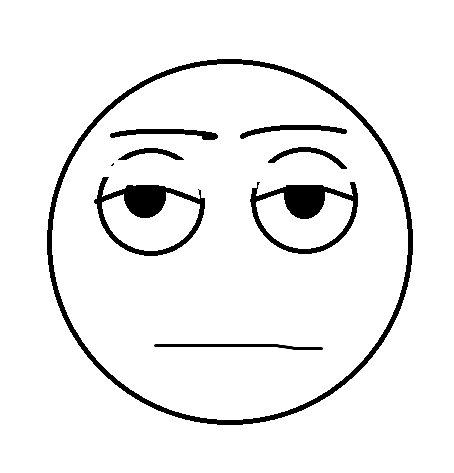